Biology for a Changing World, 2e Clicker Questions Chapter 30
Which represents the number of couples have difficulty becoming pregnant (unable to conceive within 1 year or bring a pregnancy to term)?
1 in 8
1 in 10
1 in 15
1 in 20
1 in 15
[Speaker Notes: Answer: A 
Answer notes: See page 668
Driving Question: 3]
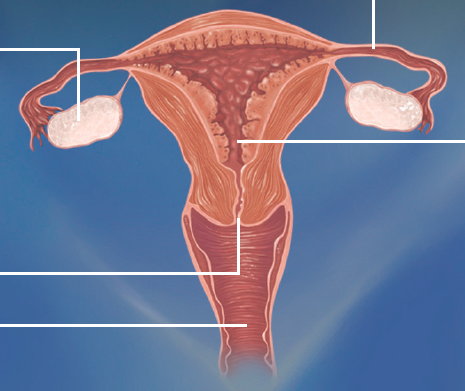 The blue, purple, and red arrows, in that order, point to the
uterus; vulva; vagina
vulva; ovaries; vagina
urethra; cervix; vagina
vagina; cervix; uterus
urethra; vagina; uterus
[Speaker Notes: Answer: D 
Answer notes: See page 667
Driving Question: 1]
Where is the endometrium found?
prostate
vas deferens
ovary
testis
None of the above.
[Speaker Notes: Answer: E 
Answer notes: See page 667
Driving Questions: 1]
Which of the following is an androgen?
testosterone
estrogen
progesterone
Both A and C. 
None of the above.
[Speaker Notes: Answer: A 
Answer notes: See page 668
Driving Question: 2]
Where are seminiferous tubules found?
prostate
vas deferens
ovary
testis
None of the above.
[Speaker Notes: Answer: D 
Answer Notes: See page 668
Driving Question: 1]
Semen is produced, in part, by which organ(s)?
only one testis at a time
only one testis at a time and the bladder 
both testes
both testes and the prostate
both testes and the vas deferens
[Speaker Notes: Answer: D 
Answer Notes: See page 668
Driving Question: 1]
Where does successful fertilization of an egg occur?
ovaries
oviducts
uterus
vagina
Any of the above.
[Speaker Notes: Answer: B 
Answer Notes: See page 669
Driving Question: 1]
A successfully fertilized egg is called a(n) _______, which must next implant in the ________.
embryo; uterus
zygote; uterus
fetus; vagina
zygote; vagina
fetus; cervix
[Speaker Notes: Answer: B 
Answer Notes: See pages 669 and 670
Driving Question: 1]
Which of the following is NOT a drawback of in vitro fertilization (IVF) due to the risk of multiple births?
increased risk of health problems for the mother 
increased risk of infant mortality to children
increased risk of later life health problems for the children
increased burden on health care system in case of multiple births
All of the above are potential drawbacks.
[Speaker Notes: Answer: E 
Answer notes: See pages 669 and 670
Driving Question: 3]
Which hormone is produced by the ovaries to prepare and maintain the uterus for pregnancy?
testosterone
estrogen
progesterone
Both A and C.
None of the above.
[Speaker Notes: Answer: C 
Answer Notes: See page 671
Driving Question: 2]
The release of an egg by the ovary is triggered by which hormone?
estrogen
progesterone
luteinizing hormone
follicle-stimulating hormone
human chorionic gonadotropin
[Speaker Notes: Answer: C 
Answer Notes: See page 671
Driving Question: 2]
The hormone that signals to the reproductive system that pregnancy has occurred is _______; this hormone is secreted by the ________.
progesterone; uterus
human chorionic gonadotropin; zygote 
progesterone; corpus luteum
follicle-stimulating hormone; uterus
human chorionic gonadotropin; ovaries
[Speaker Notes: Answer: B 
Answer Notes: See pages 671-673
Driving Question: 2]
Sperm can survive in the female reproductive tract for up to ________; an egg must be fertilized within ______ after ovulation.
24 hrs.; 24 hrs. 
1 week; 1 week
3 days; 3 days
1 week; 24 hrs.
24 hrs.; 1 week
[Speaker Notes: Answer: D 
Answer Notes: See page 671
Driving Question: 1]